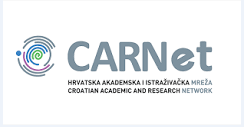 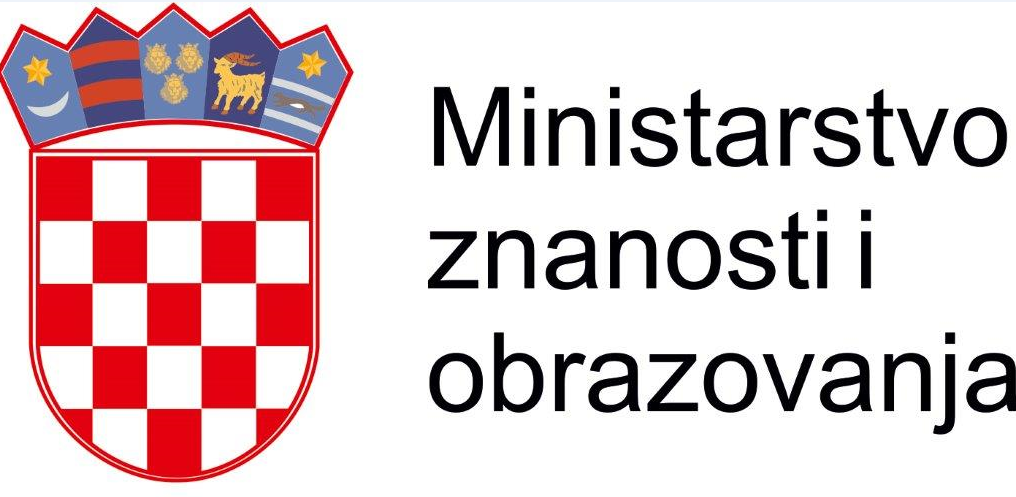 Život Engleskog jezika u Školi za život
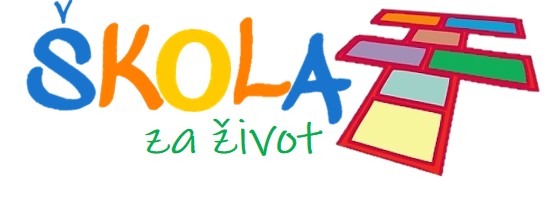 Prezentiraju članovi Stručne radne skupine za Engleski jezik
https://mzo.hr/hr/rubrike/predmetni-kurikulumi
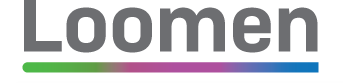 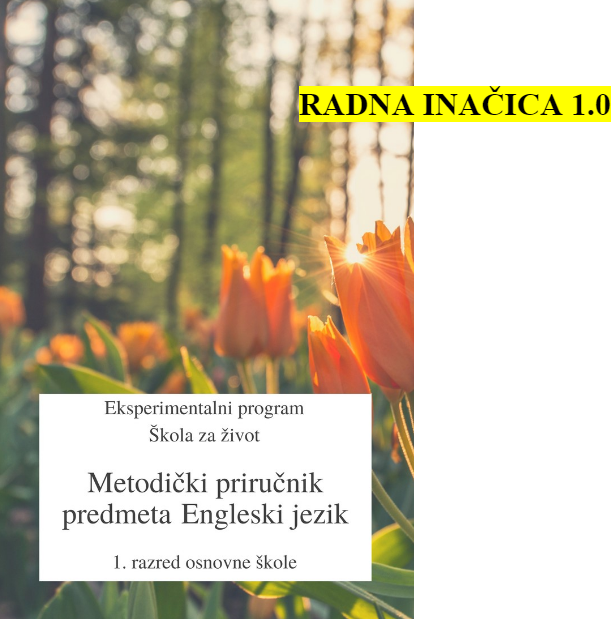 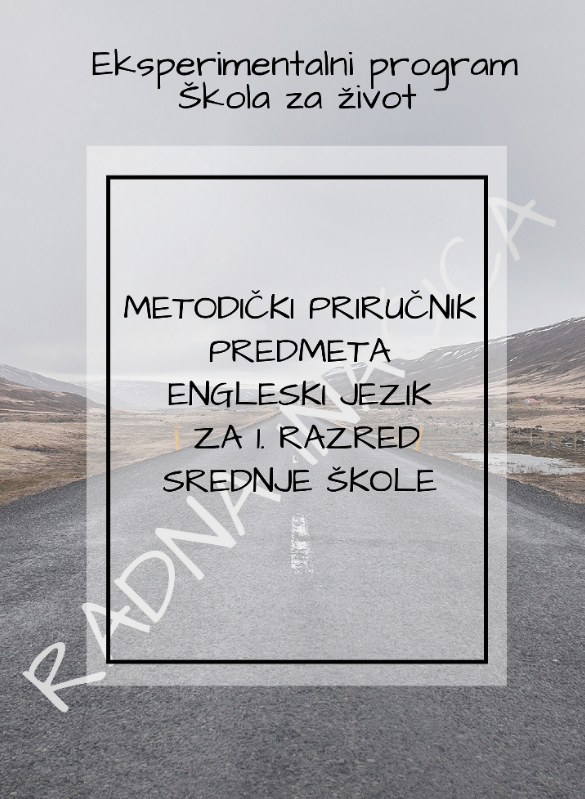 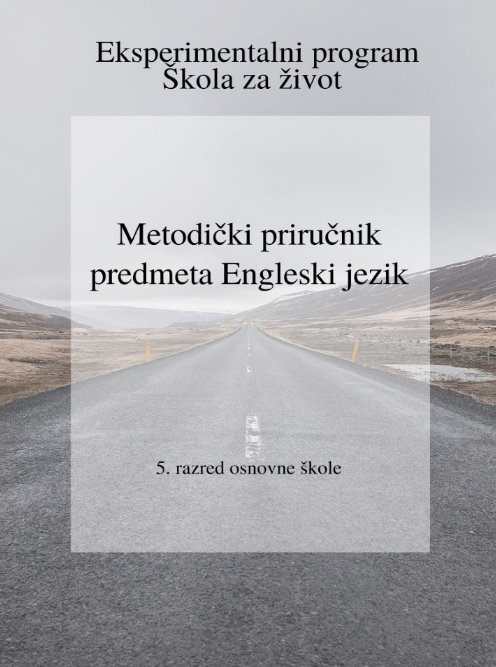 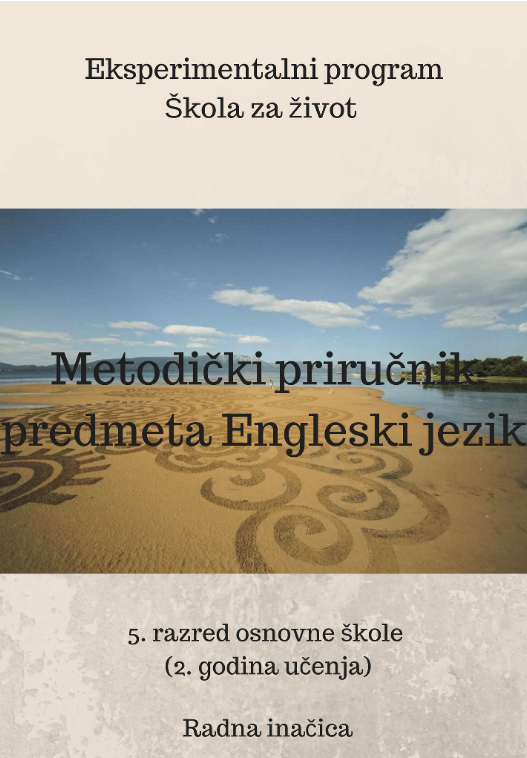 Nacionalni kurikulum nastavnoga predmeta Engleski jezik
prvi predmetni dokument koji obuhvaća osnovnu i srednju školu

ključna promjena- odmak od dosadašnjih nastavnih planova i programa

TRI DOMENE: KOMUNIKACIJSKA JEZIČNA KOMPETENCIJA, MEĐUKULTURNA JEZIČNA KOMPETENCIJA I SAMOSTALNOST U OVLADAVANJU JEZIKOM 

 kurikulum se temelji na definiranju odgojno-obrazovnih ishoda usmjerenih na učenika
Poglavlja predmetnog kurikuluma nastavnog predmeta Engleski jezik
Odnos učenika i učitelja
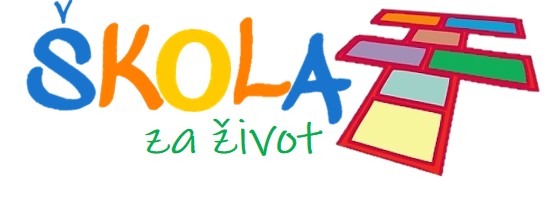 Ishodovni pristup
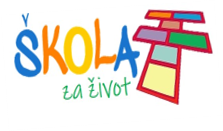 Ključni pojmovi koji nisu sinonimi:
Ishod
Svrha
Cilj
Aktivnost
Zašto ishodi?
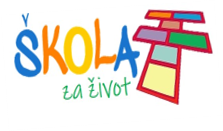 Zato što UČENIK postaje subjekt procesa poučavanja.
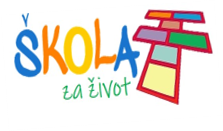 Razine općenitosti
Kako definirati ishode?
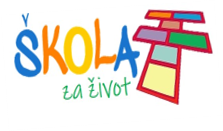 voditi se ishodima koji su definirani dokumentom
koristiti aktivne glagole iz Bloomove taksonomije
imati na umu kako vrednovati predloženu aktivnost
voditi računa o vremenskom rasponu
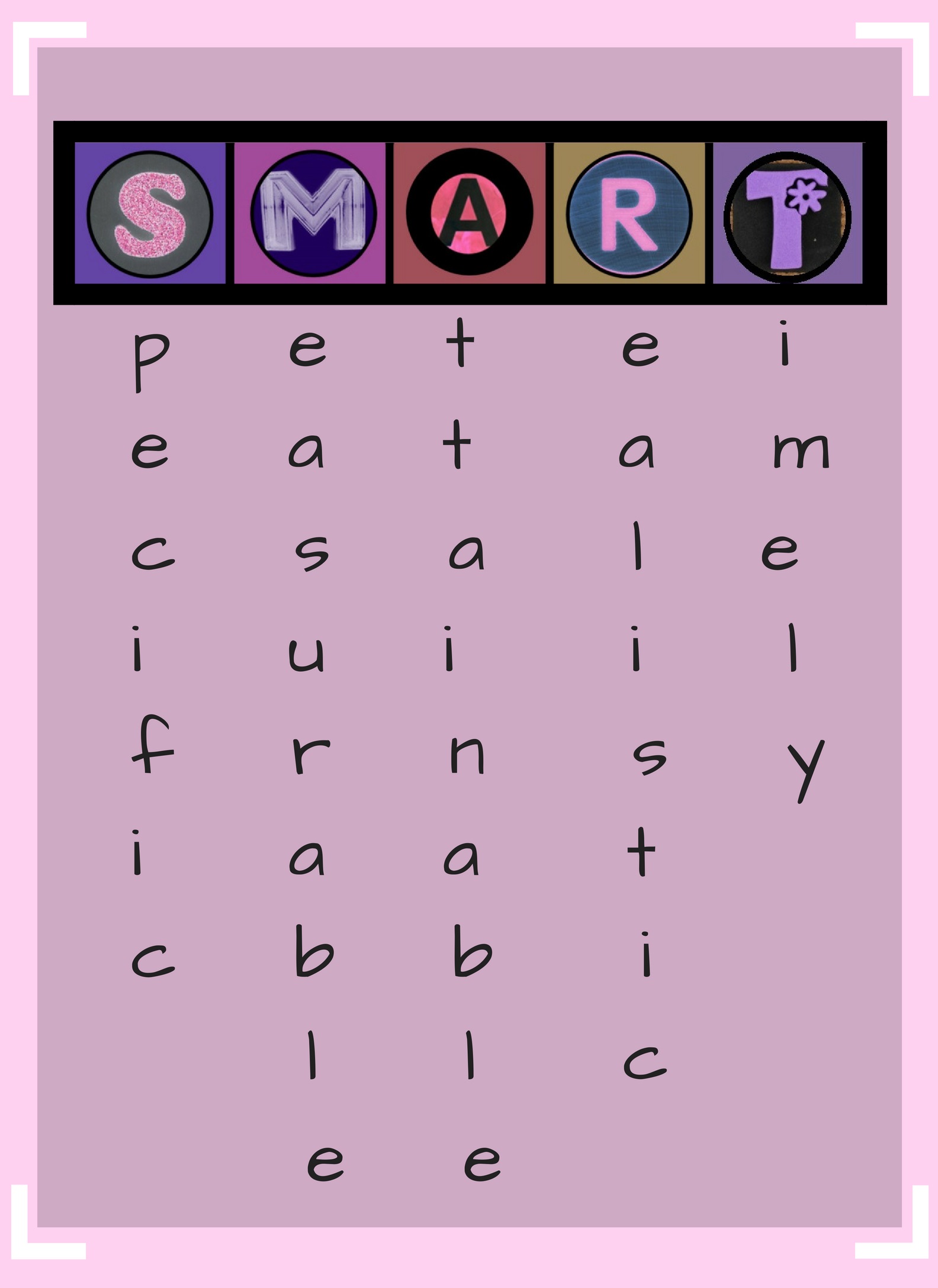 Primjeri ishoda
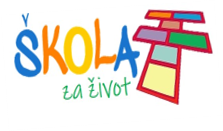 LOŠ ISHOD
DOBAR ISHOD
Učenik usvaja razlike između glagolskih vremena.
Učenik saznaje više o Svjetskom danu pismenosti.
Učenik zna nazive domaćih životinja.
Učenik upoznaje australsku kulturu.
Učenik razlikuje glagolska vremena.
Učenik povezuje informacije o Svjetskom danu pismenosti.
Učenik prepoznaje domaće životinje po nazivu.
Učenik prikuplja podatke o Australiji.
Virtualna učionica 
Engleski jezik u "Školi za život"
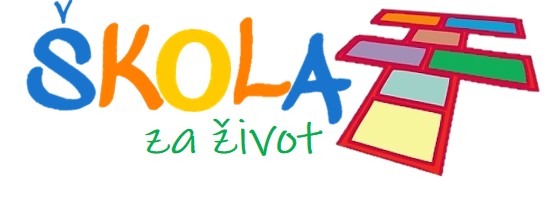 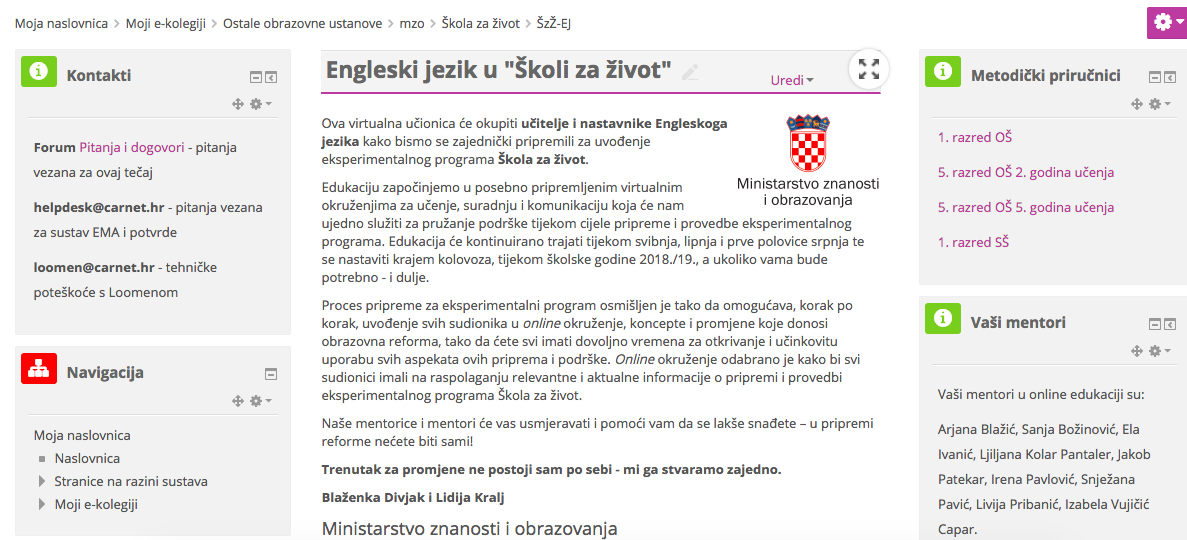 Prva faza:
15. 05. -  11. 07. 2018.

Druga faza:
školska godina 2018./2019.
[Speaker Notes: Prva faza Virtualne učionice traje od 15. svibnja 2018. do 9. srpnja 2018. godine. 
U razdoblju od 10. srpnja do 19. kolovoza neće biti obaveznih aktivnosti.  
Tijekom školske godine 2018./2019. ovo virtualno okruženje za učenje, suradnju i komunikaciju koristit će se kao središnje mjesto podrške učiteljima i nastavnicima pri realizaciji nastave po novom kurikulumu predmeta Engleski jezik. Po potrebi će se trajanje produljiti i tijekom sljedećih godina.]
Sadržaj i struktura virtualne učionice
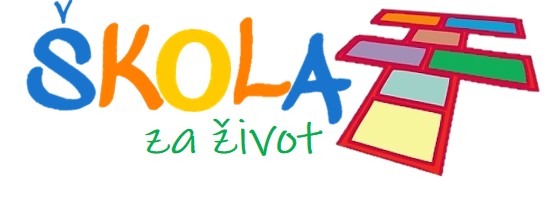 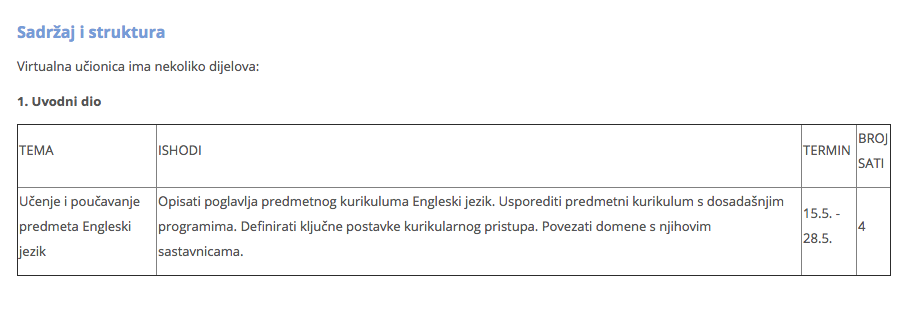 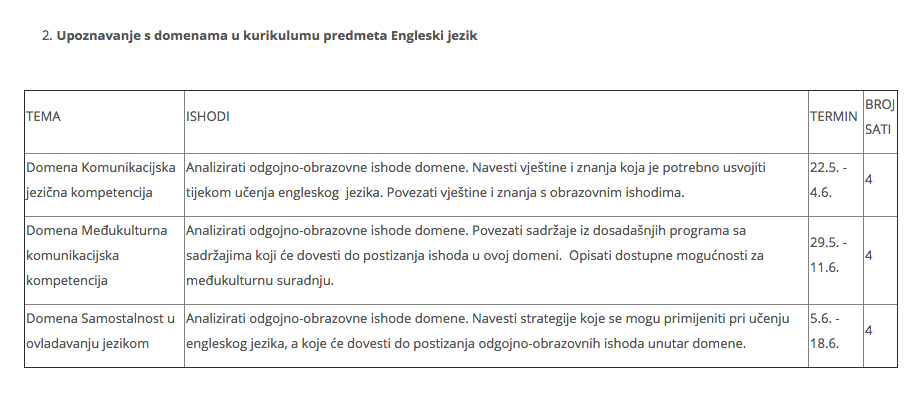 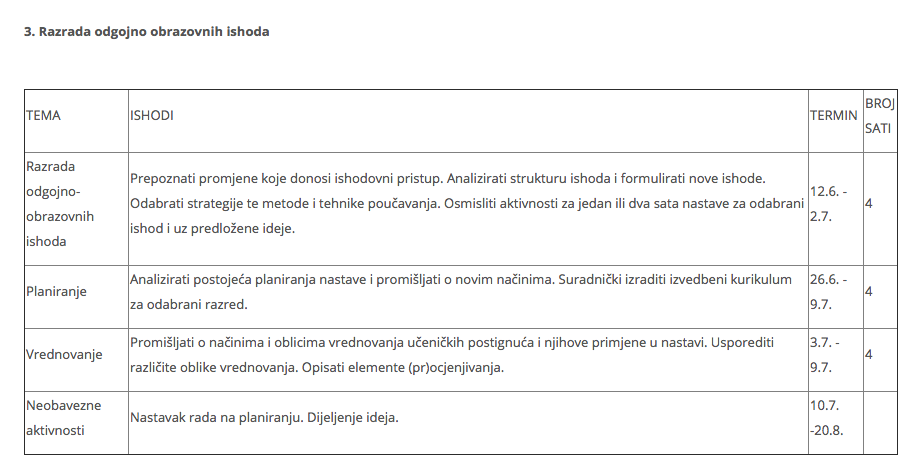 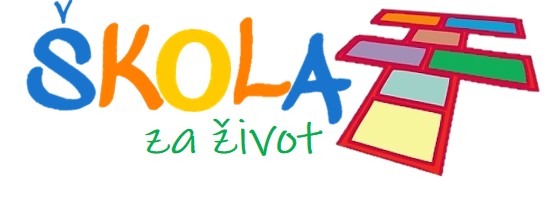 Sadržaj teme
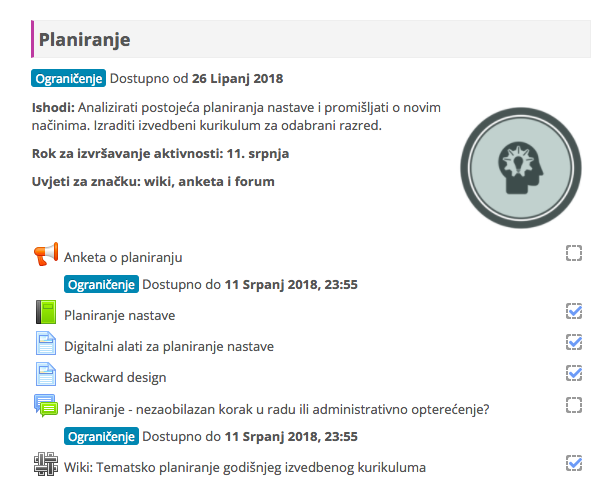 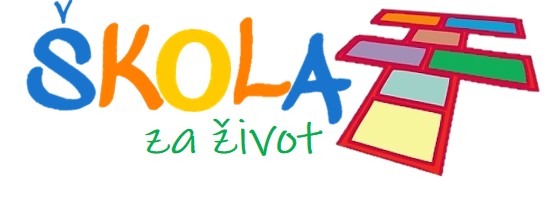 Statistika
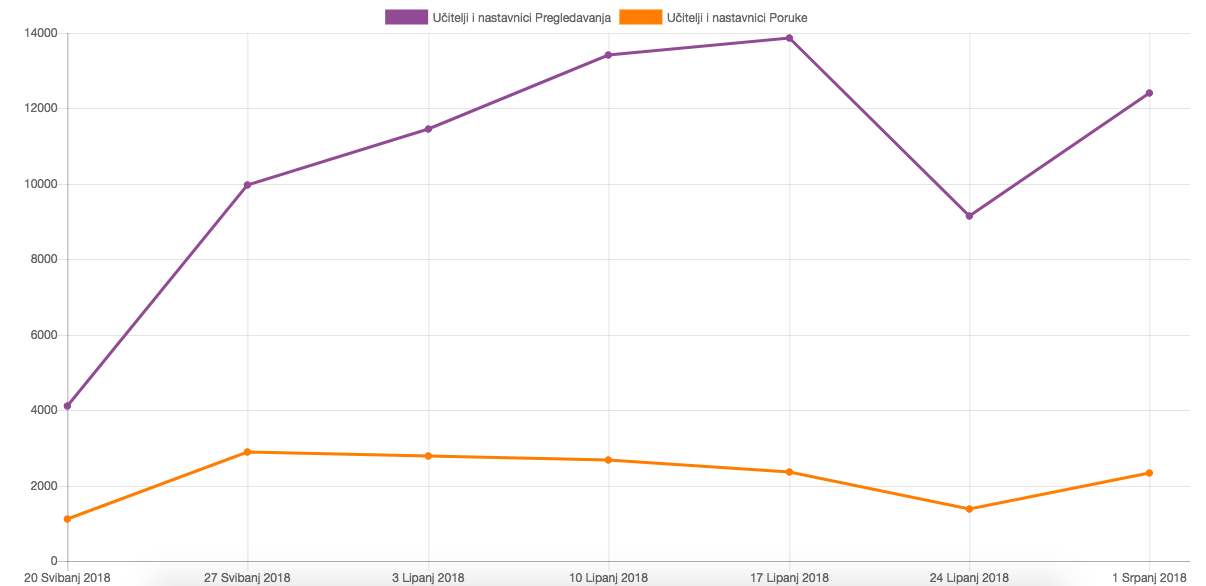 222 učitelja
9 mentora
6 znački
148 – 155 dobitnika znački
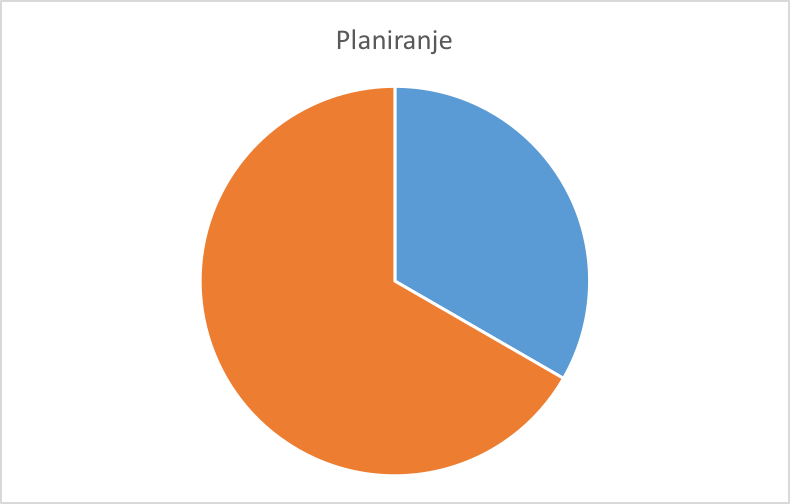 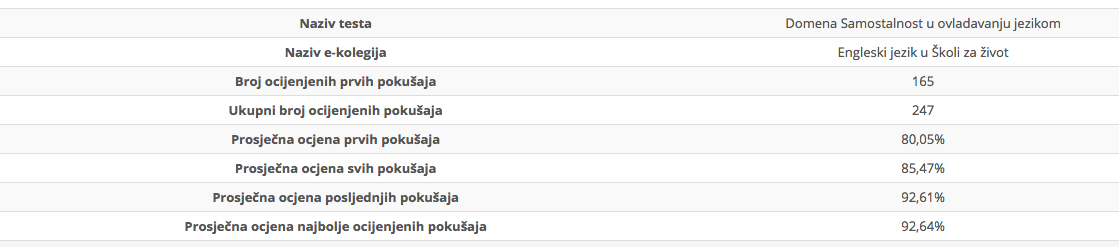 Metodički priručnici - 1. r. OŠ
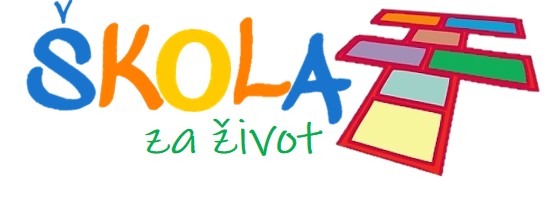 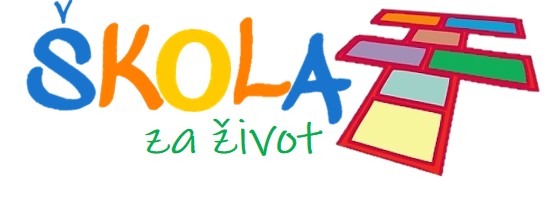 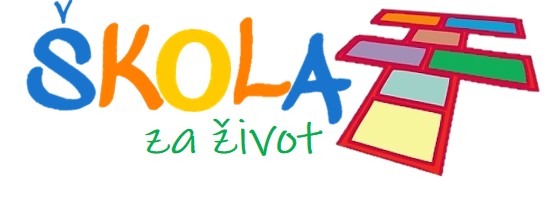 1. razred
1. polugodište: opisno praćenje
2. polugodište: brojčane ocjene
Elementi ocjenjivanja: slušanje i govorenje
Čitanje (prepoznavanje grafijskog oblika riječi) i pisanje (preslikavanje slova i riječi) formativno se vrednuju
Potiče se razvoj samovrednovanja i vršnjačkog vrednovanja
Odabrani ishodi iz triju domena imaju jednaku težinu u završnoj ocjeni – nije bitno samo slušanje i govorenje
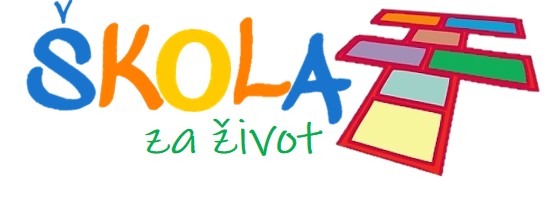 1. razred
Izazovi:
Vrednovanje slušanja
Vrednovanje govorenja
Vrednovanje ishoda iz drugih dviju domena
Razvijanje samovrednovanja i vršnjačkog vrednovanja
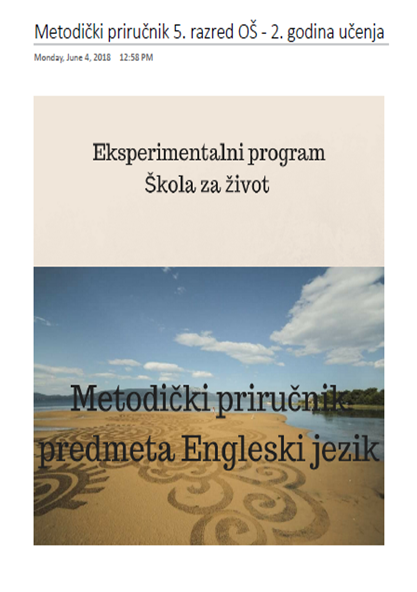 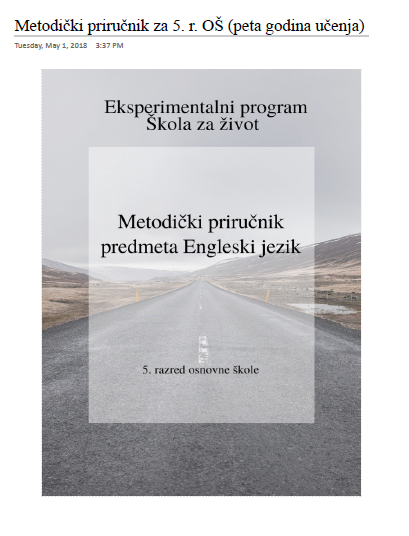 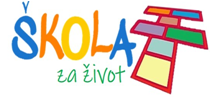 U Metodičkom priručniku pronaći ćete nekoliko sastavnih dijelova: 



                    1. Prijedloge godišnjeg izvedbenog kurikuluma      2. Primjere tema, lekcija i aktivnosti      3. Projektno planiranje
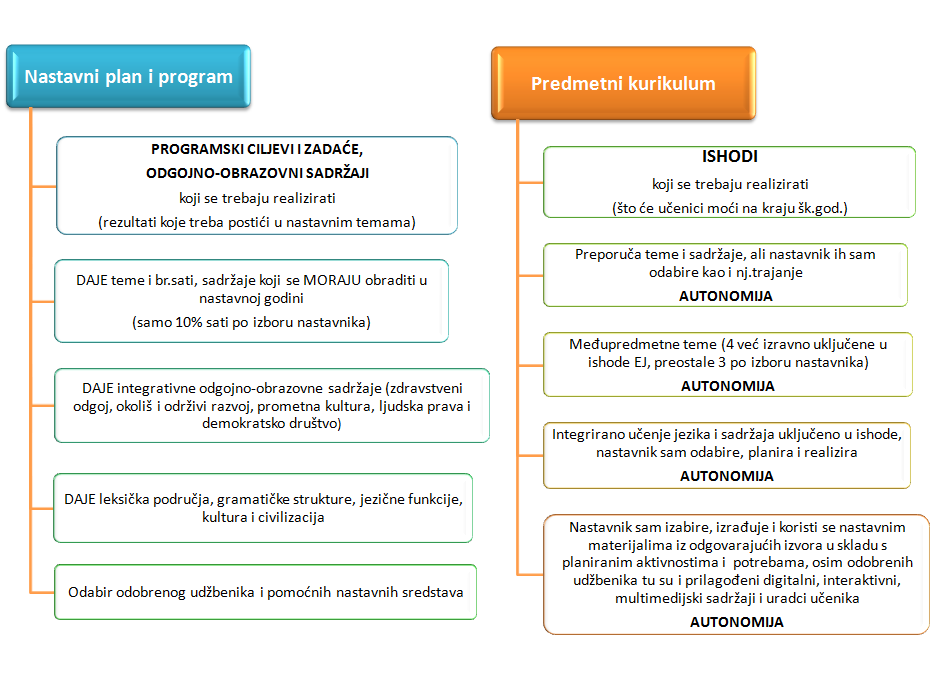 1. Prijedlozi godišnjeg izvedbenog kurikuluma 


a) Uvod  
b) Razlike u pristupu
c)    Vodič kroz Metodički priručnik:  
         - što GIK daje
         - odabir i planiranje tema
         - korelacija s drugim predmetima i međupredmetnim temama
         - planiranje aktivnosti
         - odabir materijala
d) O kurikulumu predmeta
e) Vrednovanje
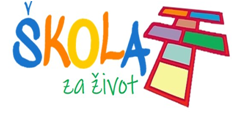 1. Godišnji izvedbeni kurikulum daje tablične prikaze:  

a)  UČESTALOSTI OSTVARIVANJA ISHODA KROZ NASTAVNU GODINU
b)  TEMATSKOG PLANIRANJA KROZ NASTAVNU GODINU
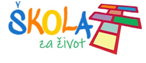 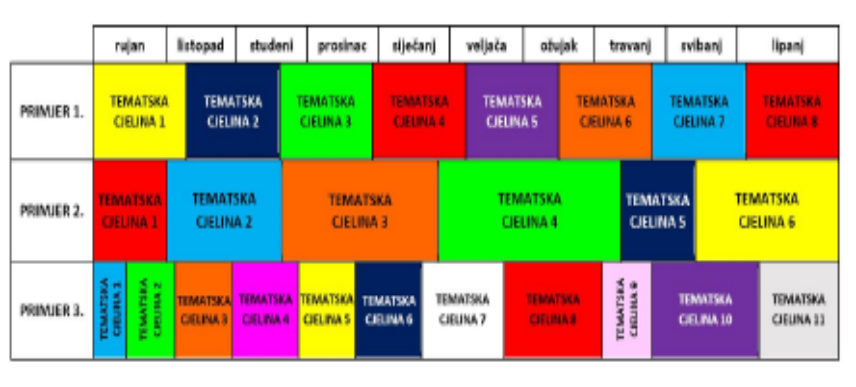 c)   PRIMJERI AKTIVNOSTI I VREDNOVANJA PREMA ODGOJNO-OBRAZOVNIM ISHODIMA 











d)   PREPORUKE ZA OSTVARIVANJE ODGOJNO-OBRAZOVNIH   
       ISHODA:  - preporučene teme
                        - leksičke strukture 
                        - preporučene funkcije, gramatičke strukture te 
                          tekstne vrste i dužina tekstova 
                        - metodičke preporuke 

e)   KALENDAR VAŽNIH DATUMA KROZ GODINU (s ishodima i korelacijom s drugim predmetima i       
       međupredmetnim temama)
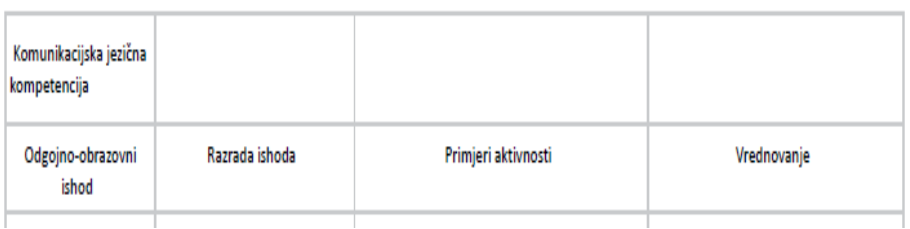 DIGITALNI SADRŽAJI 

Digitalni alati: 
                                 suradnja, mind mapping, izrada kvizova,
                                 rezentacija, postera, infografike;
                                 blog, wiki; digital storytelling…  



Digitalni izvori:
                                  digitalni materijali za obradu tema,
                                  rubric creators, online rječnici…
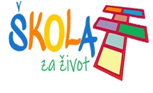 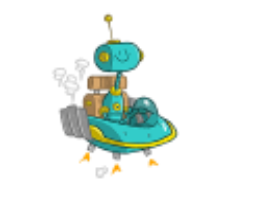 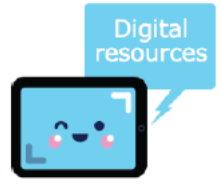 2. Primjeri tema, lekcija i aktivnosti

a) Primjeri razrade tema sa sadržajima, 
       aktivnostima i zadacima, te primjerima 
       načina vrednovanja: Kupovina, 
       Christmas decorations, Blagdani         
       i važni datumi, Weather, 
       Days of the week 



b)   Tematsko planiranje s primjerima aktivnosti i zadataka za ostvarivanje
       ishoda tema i oglednih lekcija
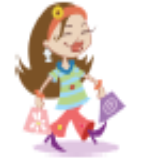 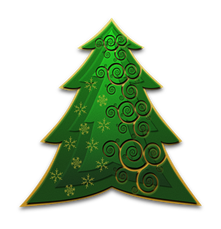 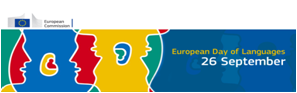 3. Projektno planiranje 

a) Virtualni suradnički projekti  
b) eTwinning -  europska zajednica učitelja i nastavnika namijenjena   
     međunarodnoj suradnji učenika predškolskog, osnovnoškolskog 
     i  srednjoškolskoga uzrasta  
c) Skype in the Classroom -  europska zajednica učitelja i nastavnika namijenjena međunarodnoj suradnji učenika predškolskog, osnovnoškolskog i srednjoškolskoga uzrasta;
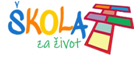 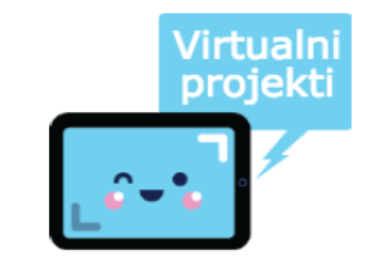 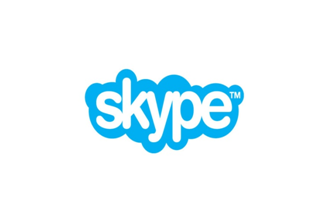 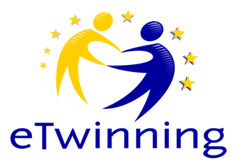 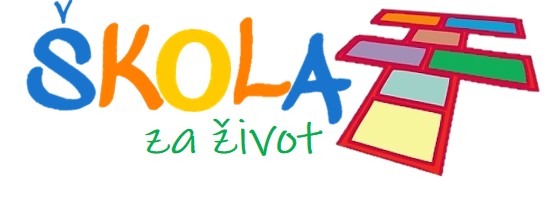 Planiranje
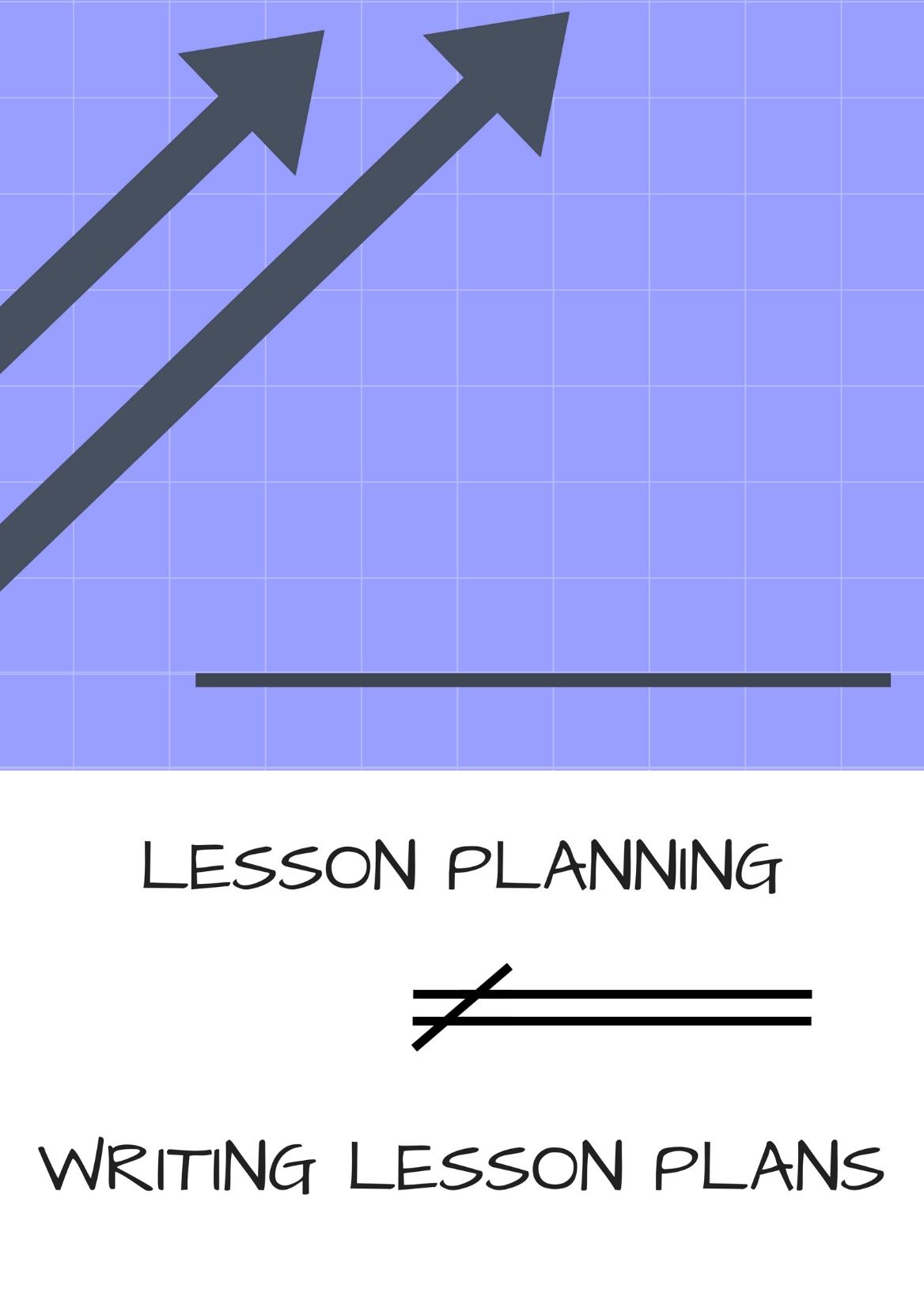 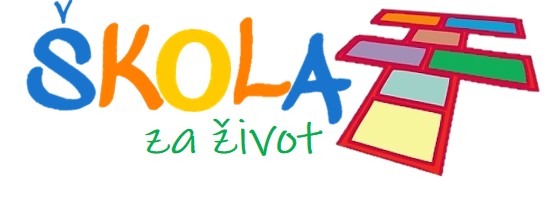 Planiranje
Planiranje
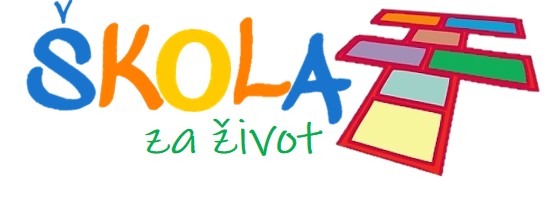 Planiranje
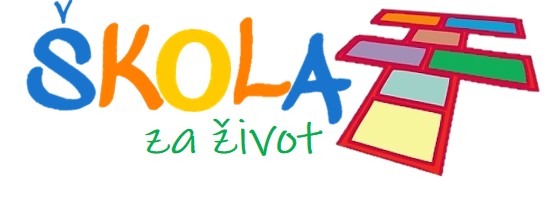 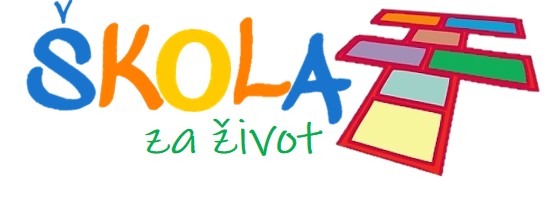 Planiranje
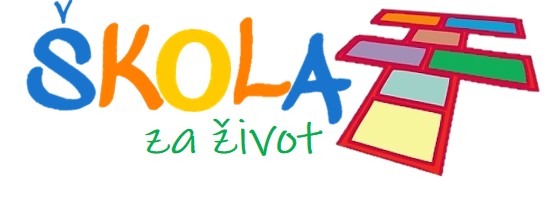 Planiranje
Vrednovanje i komunikacijski pristup
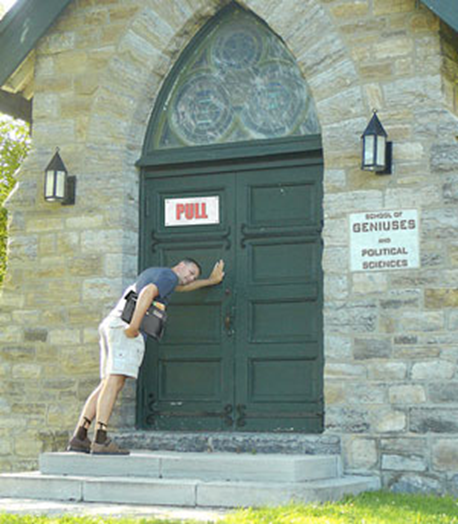 Pristupi vrednovanju
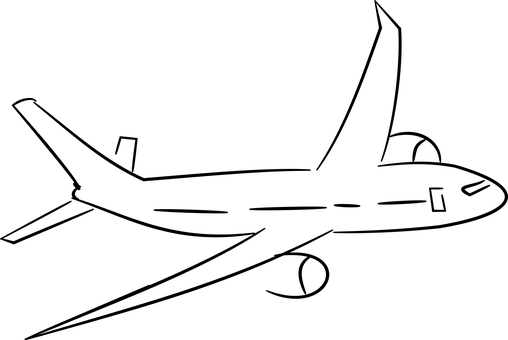 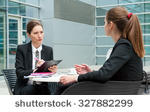 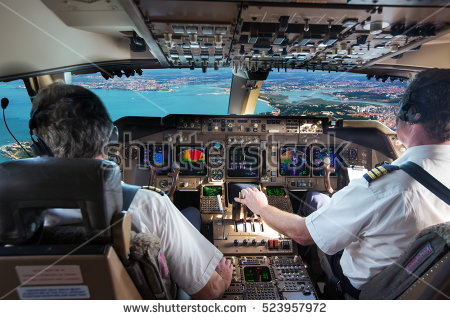 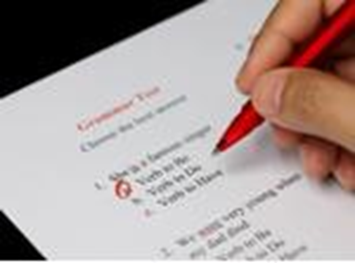 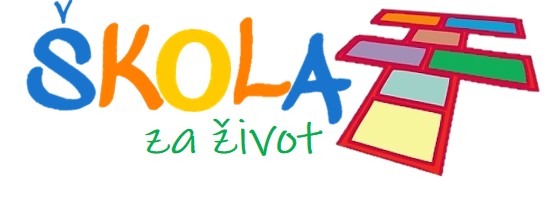 Pristupi vrednovanju i svrha vrednovanja
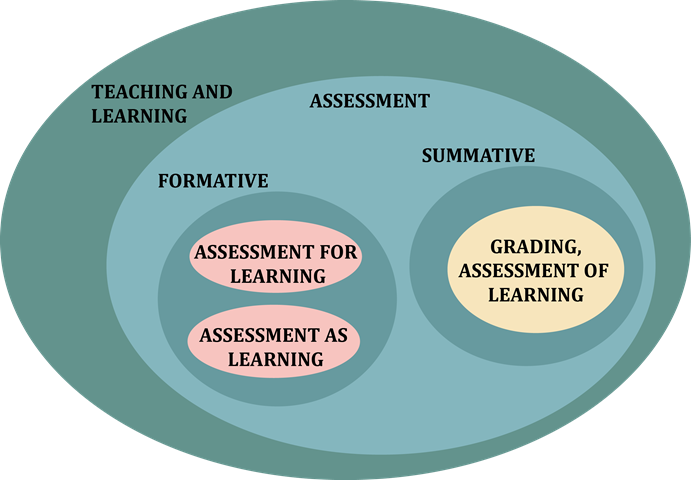 Modeli vrednovanja
Poučavanje / učenje
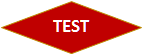 Poučavanje / učenje
Poučavanje / učenje
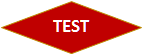 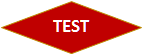 Poučavanje / učenje
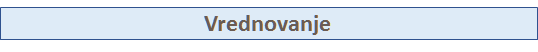 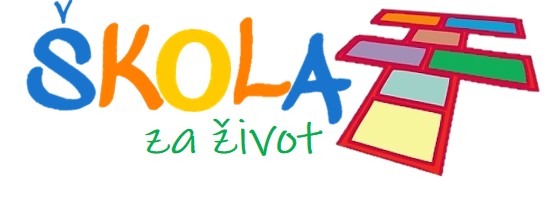 Pristupi vrednovanju
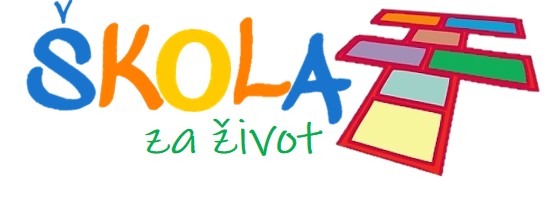 METODE VREDNOVANJA
POVRATNA INFORMACIJA
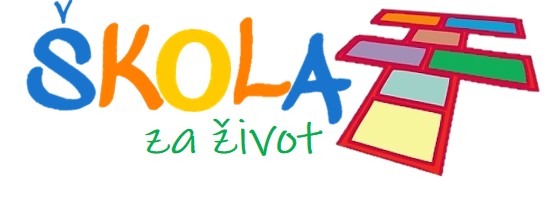 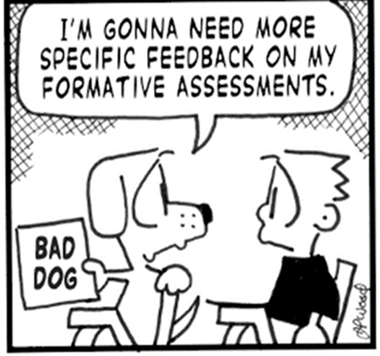 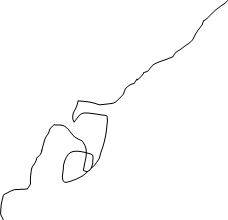 POVRATNA INFORMACIJA
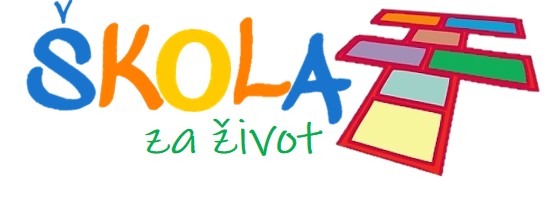 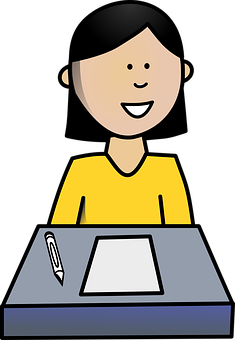 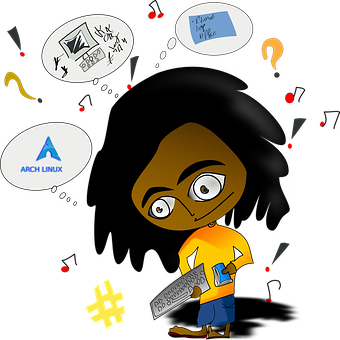 Ocjena: 3     
Ana, tvoj sastavak je dobar, ali nisi navela primjere iz teksta. Moramo razgovarati kako tvoje pisanje poboljšati.
Ocjena: 3
Ana, tvoj sastavak je dobar, ali ja tebe ne volim. Bez obzira koliko se trudila na mojim satovima, nikad nećeš napisati dobar sastavak … jer te ne volim.
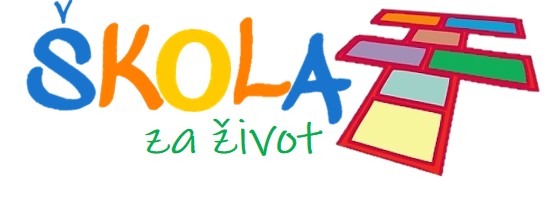 POVRATNA INFORMACIJA
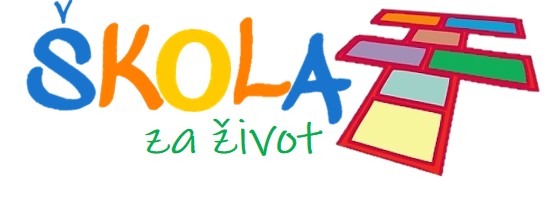 POVRATNA INFORMACIJA
„Odlična upotreba pasiva“
„Sviđa mi se kako si iznio/iznijela svoje mišljenje.“
„Dobro je, vidim da si pročitao/la tekst o…“
„Nastavi s takvim radom.“

“Odličan izbor vokabulara u tvojem sastavu. Moraš još provjeriti upotrebu članova kod vlastitih imenica.“
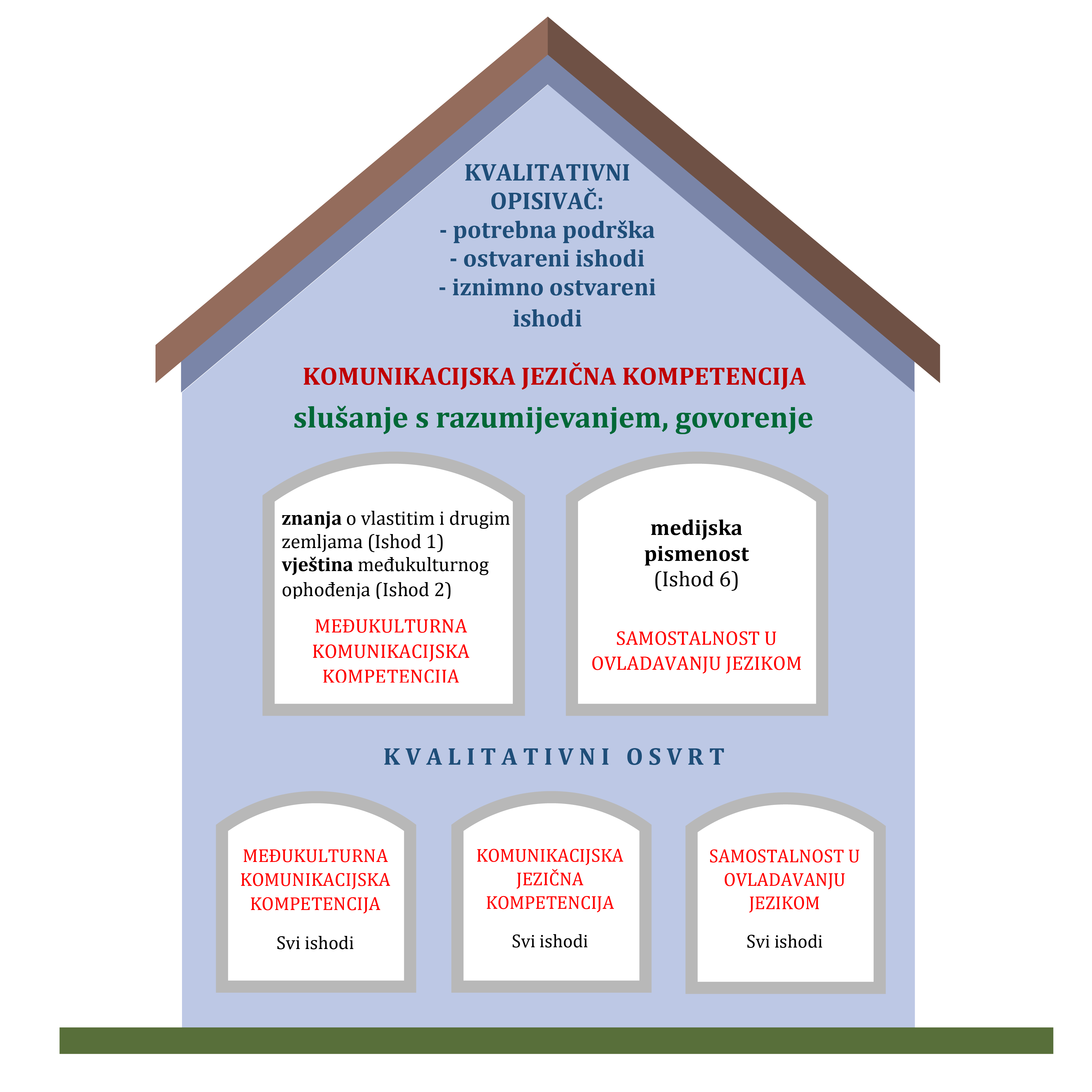 1. CIKLUS
(pro)cjenjuju se samo dvije djelatnosti, slušanje i govor
ostvarenost ishoda iz triju domena ima podjednak udio u zaključnoj (pr)ocjeni
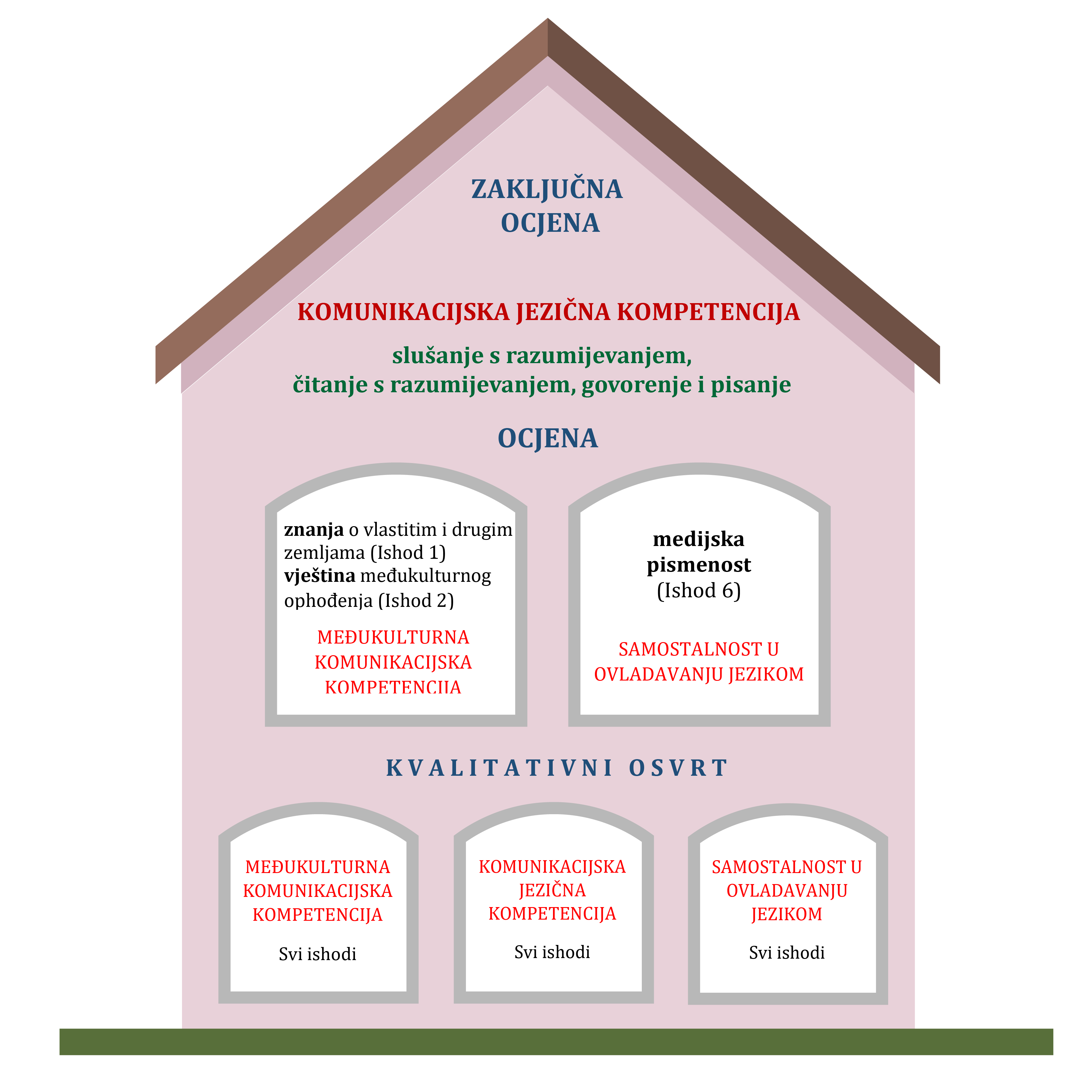 2. CIKLUS
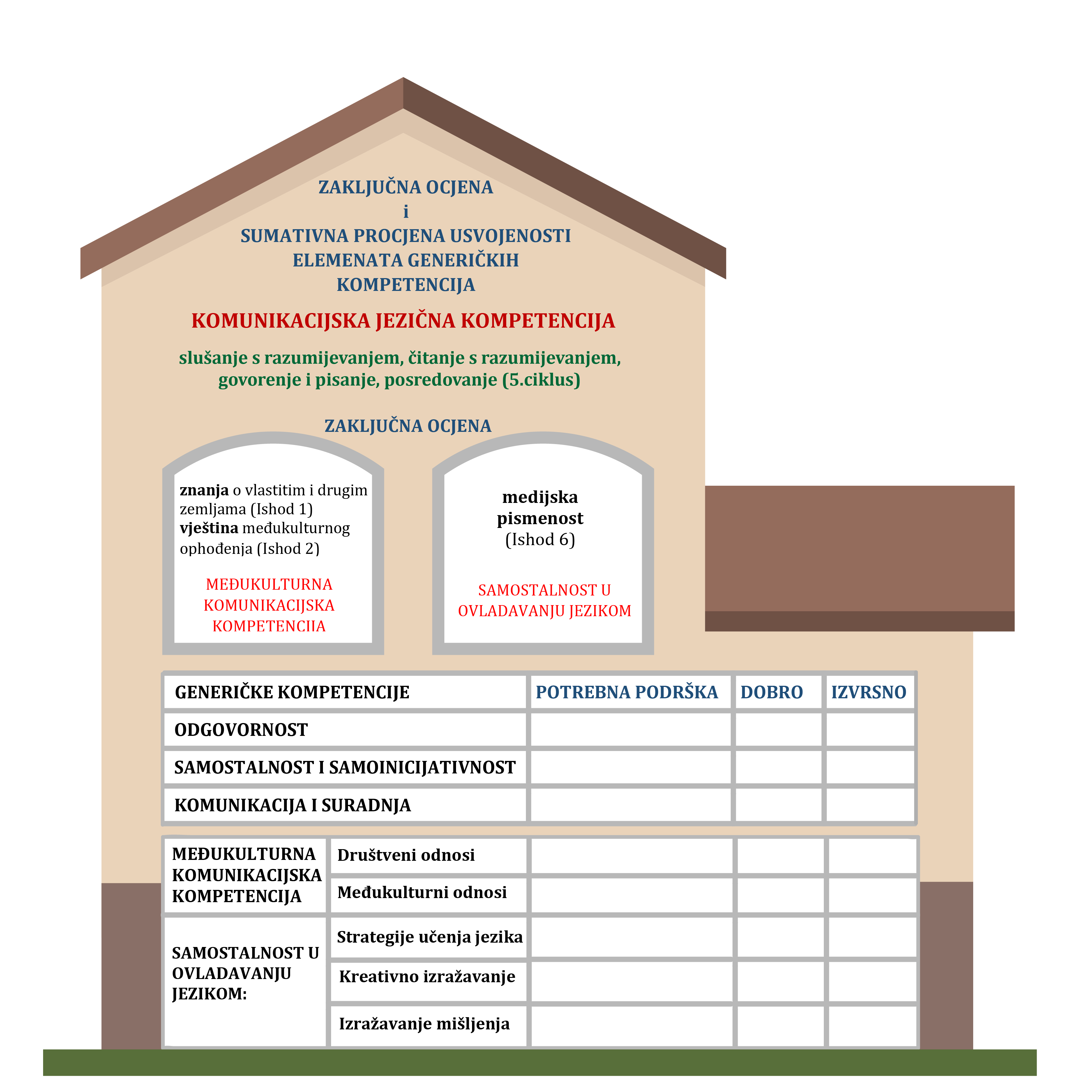 3., 4. i 5. CIKLUS
Q&A
Hvala što ste se pridružili današnjem webinaru!
Arjana BlažićSanja BožinovićLjiljana Kolar PantalerJakob PatekarSnježana PavićIrena PavlovićLivija PribanićIzabela Vujičić Capar